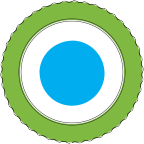 Capacitación para cuidadores
Entender y manejar las dificultades del funcionamiento ejecutivousando ‘Unstuck and On Target’
Jonathan Safer, PhD 
University of Colorado School of Medicine
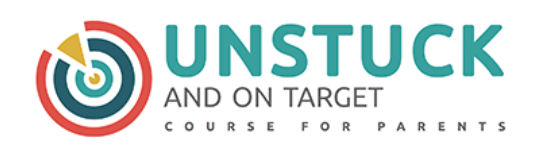 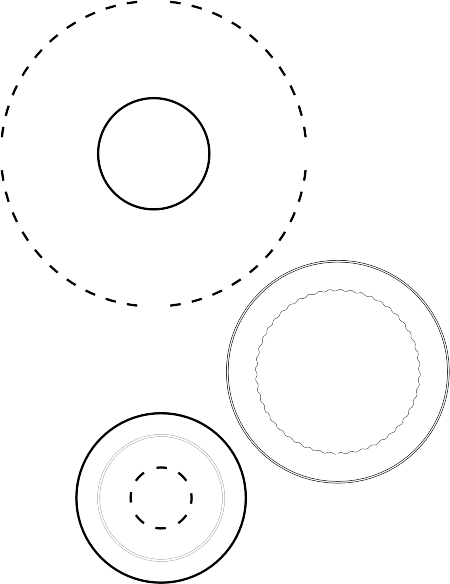 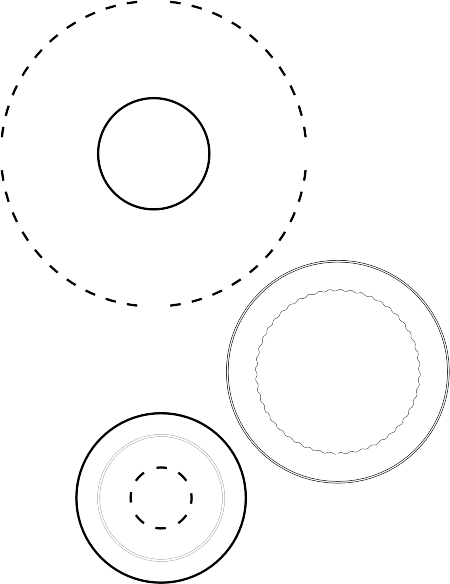 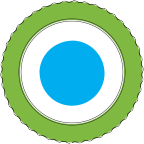 Unstuck and On Target!
Sesión Familiar #5
Identificando los sentimientos
¡BIENVENIDOS!
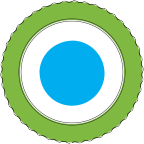 Resumen de sesión 4
La inflexibilidad cognitiva es un comportamiento adaptativo que permite a los niños neurodivergentes navegar en su entorno, pero también puede causar problemas

Usar ciertas palabras clave con frecuencia en diferentes situaciones puede ayudar a los niños a ser más flexibles
“Ser flexible” 		“Bloqueado y Desbloqueado”
“Acuerdo” 		“Opción/No hay opción”
“Plan A/ Plan B” 	“Problema grande/ problema pequeño”
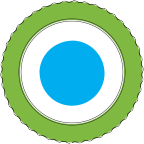 La Semana Pasada
Las sugerencias para esta semana fueron:

Escoger los 3 o 4 términos de flexibilidad que le parezcan más naturales/ aplicables a su vida y empezar a modelar (narrar) este vocabulario

Buscar la flexibilidad en otras personas– p.ej. personajes de la televisión, héroes, y hablar de cómo ser flexible es importante para esas personas

Elogiar a su hijo cada vez que actúe de manera flexible o utilice cualquier vocabulario flexible

Mirar los videos de YouTube “Llegar a un acuerdo”, “Plan A/B y Gran Problema/ problema pequeño

¿Alguien pudo probarlas? ¿Cómo le fue?
Resumen de los temas semanales
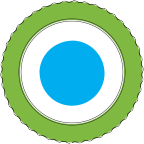 Sesión 5: 
Identificando los sentimientos
Sesión 6: 
Estrategias de afrontamiento
Sesión 7: 
Establecer y planificar metas
Sesión 8: 
Motivación e integrando todo
Sesión 1: 
Presentaciones y descripción general de la función ejecutiva
Sesión 2: 
No puede vs. No quiere
Sesión 3: 
Las adaptaciones/ acomodaciones 
Sesión 4: 
Vocabulario para apoyar la flexibilidad
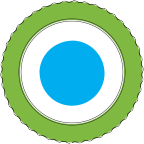 Manejar los sentimientos malos
¡Es difícil aprender ser flexible!

A veces ustedes y sus hijos se podrían sentir bloqueados
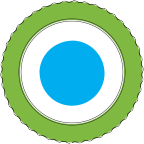 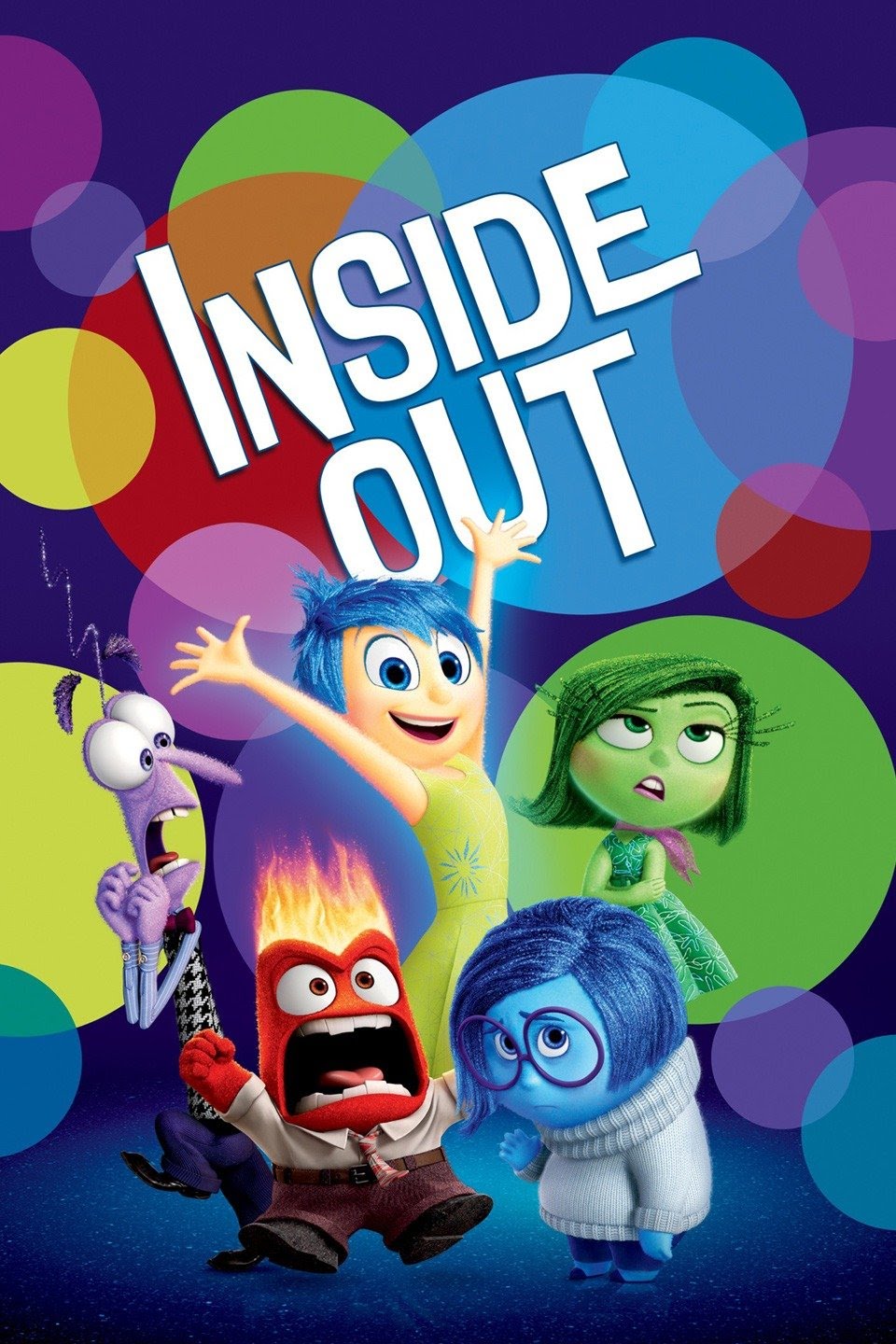 Identificación de sentimientos:"Puerta de entrada al afrontamiento exitoso"
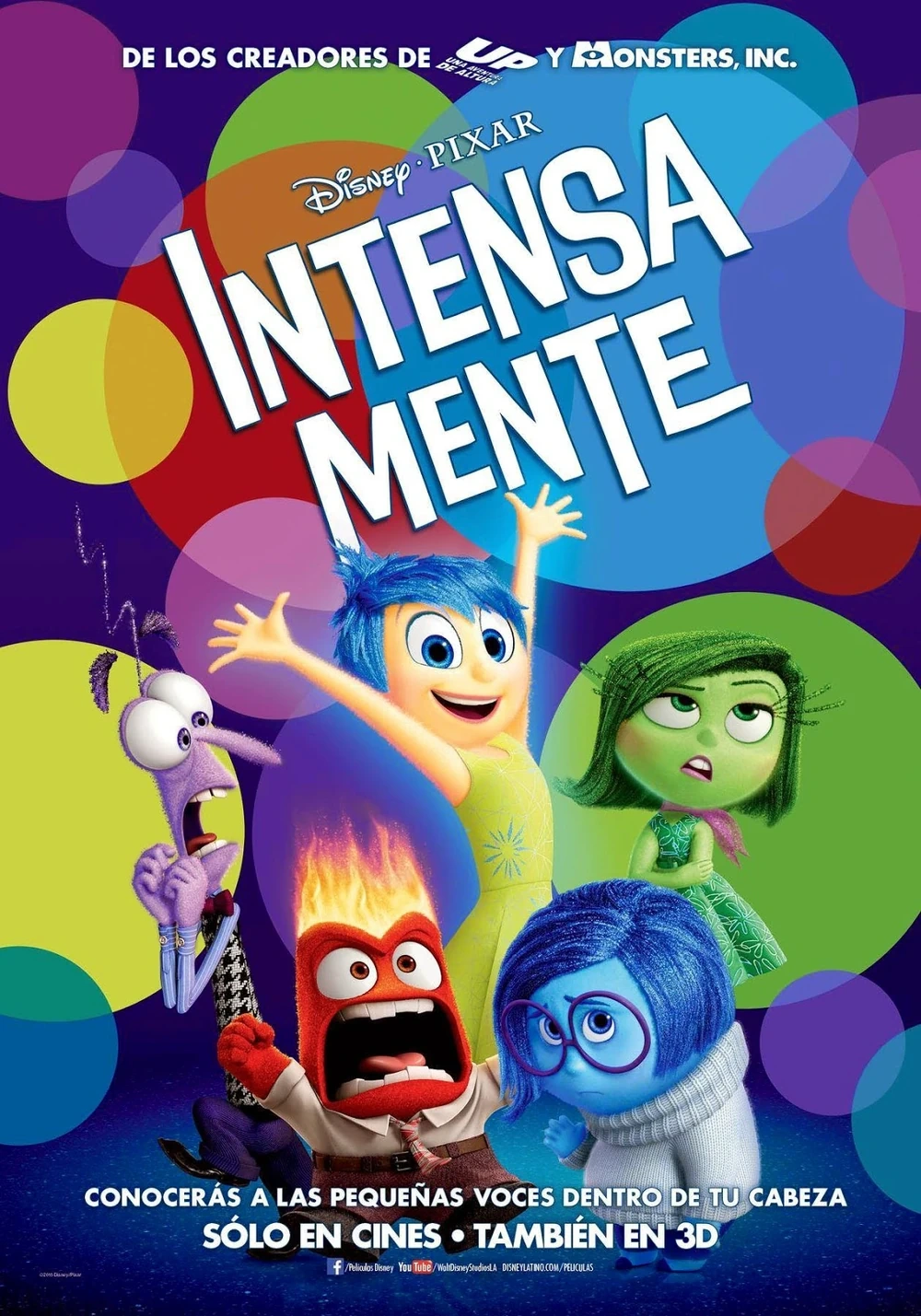 ¿Cuál es el objetivo de la identificación exitosa de los sentimientos?
Mejorar la sensación de control
Aprender a regular las acciones/reacciones para alcanzar metas
Emociones intensas "fuera del objetivo":
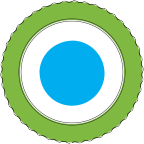 Reduzcan la eficacia de nuestro funcionamiento ejecutivo (cómo pensamos y actuamos)
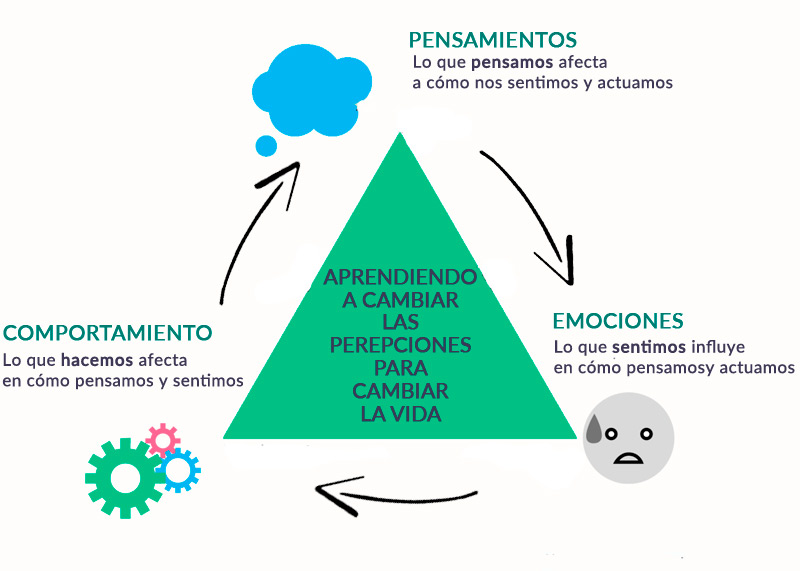 Identificación de las emociones
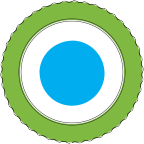 Primer paso para romper el ciclo de escalada y sirve como modelo de autorregulación positiva para nuestros hijos


Trate de mantenerse lo más tranquilo posible y modele una estrategia para cuando no pueda (más sobre esto cuando lleguemos a las habilidades de afrontamiento)
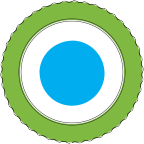 Las emociones
¿Preguntas?

¿Cómo han ido cosas así con su hijo anteriormente?
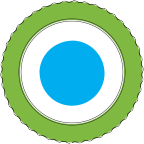 El blanco de los sentimientos
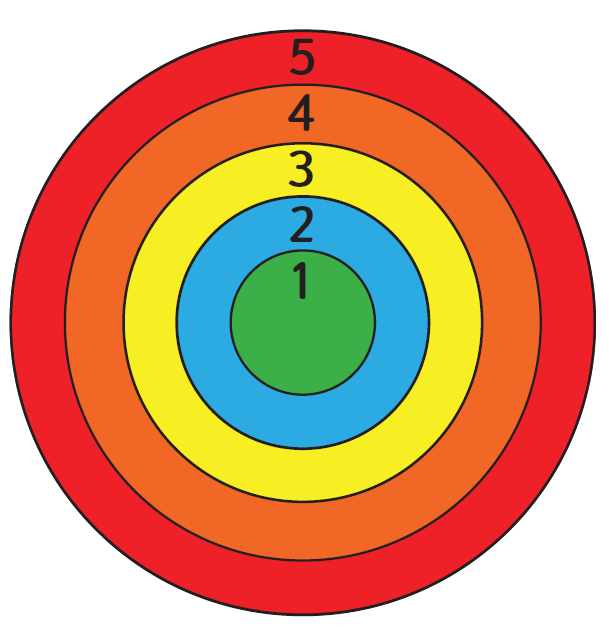 ¡Todos pueden usarlo!

Parte del enfoque del vocabulario común del programa
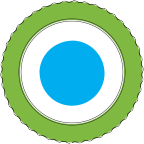 El blanco de los sentimientos
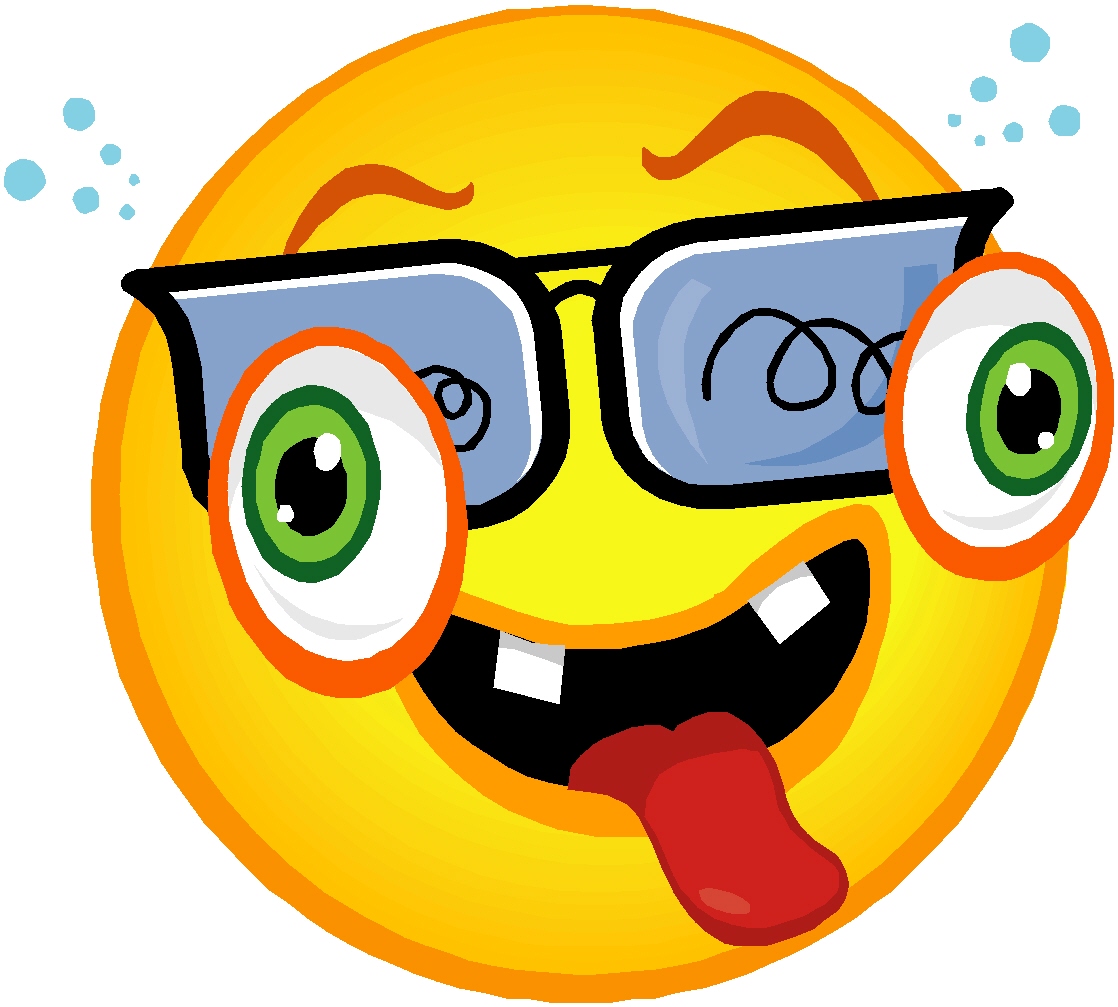 Sobre la intensidad emocional, no solo el tipo/calidad)
Centro del blanco/ = “todo bien” 


para que las emociones no se interpongan en el camino
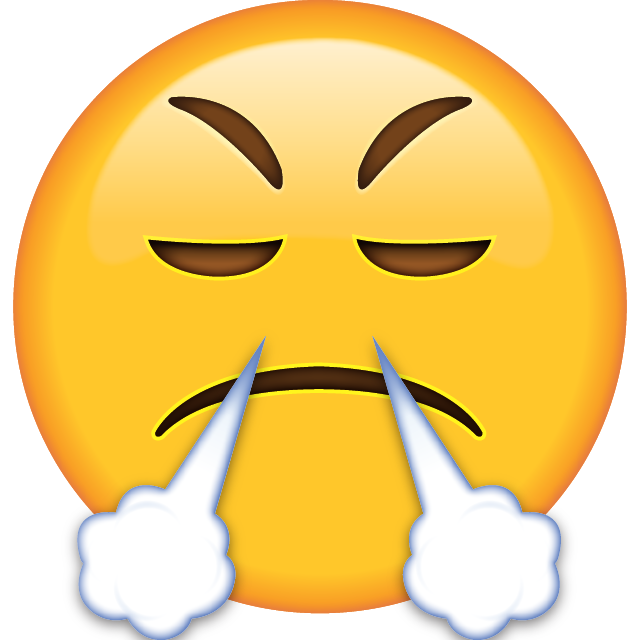 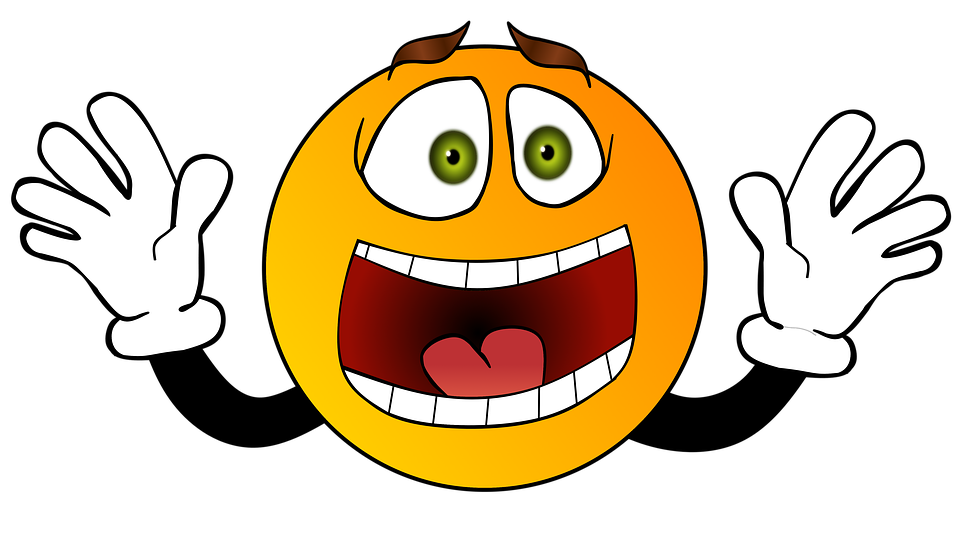 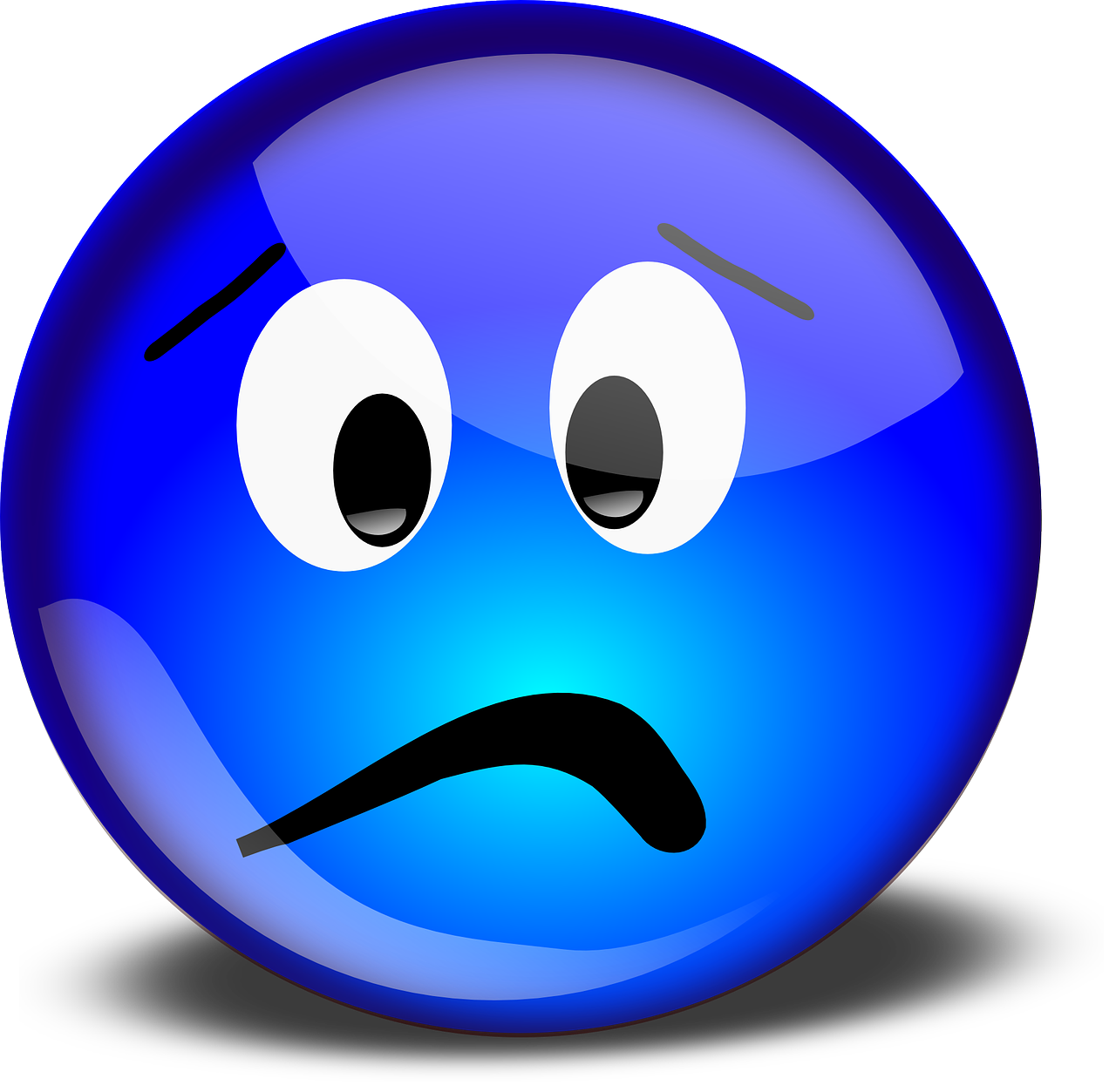 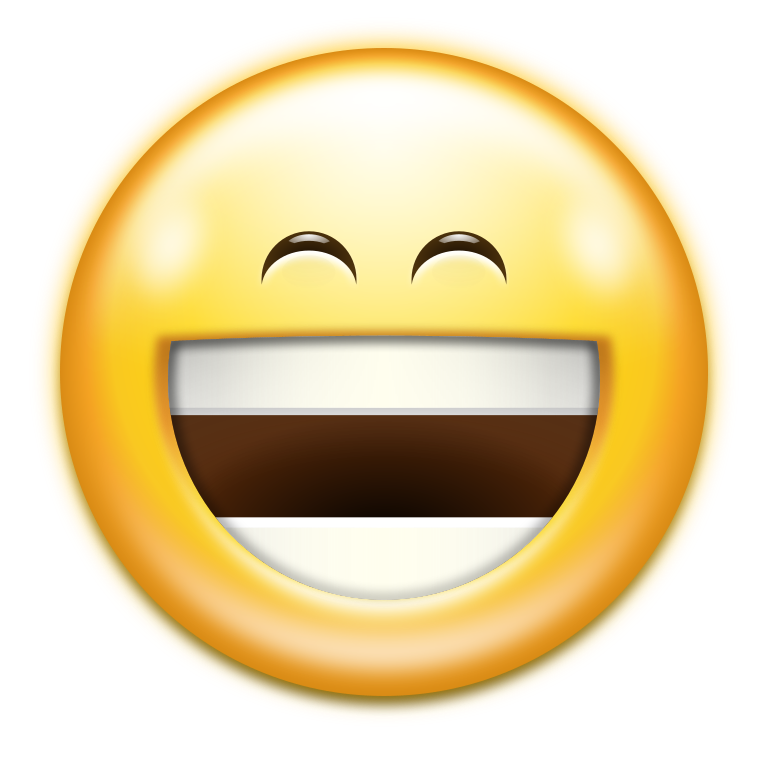 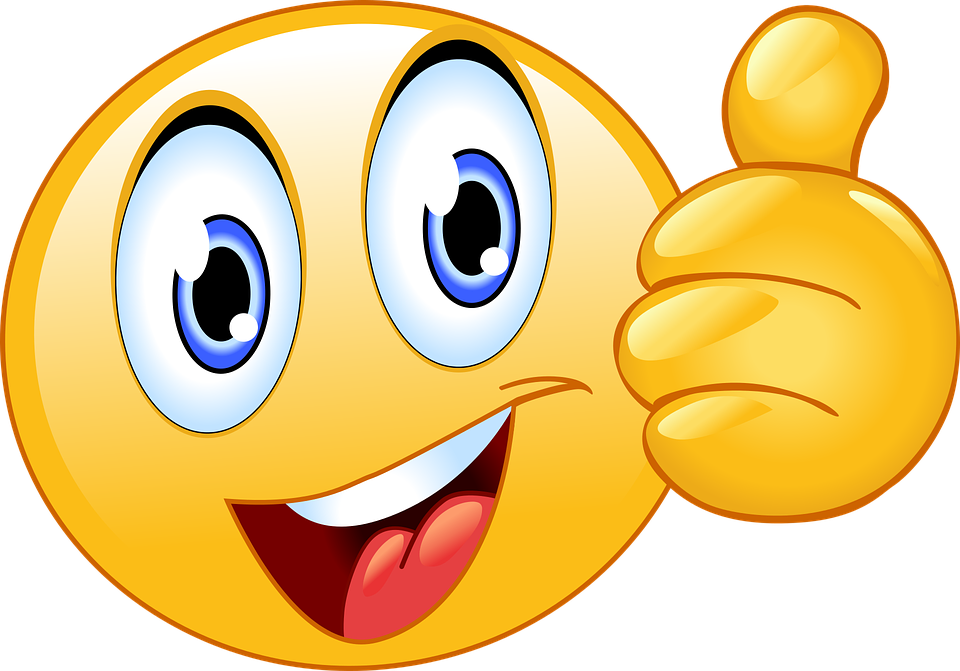 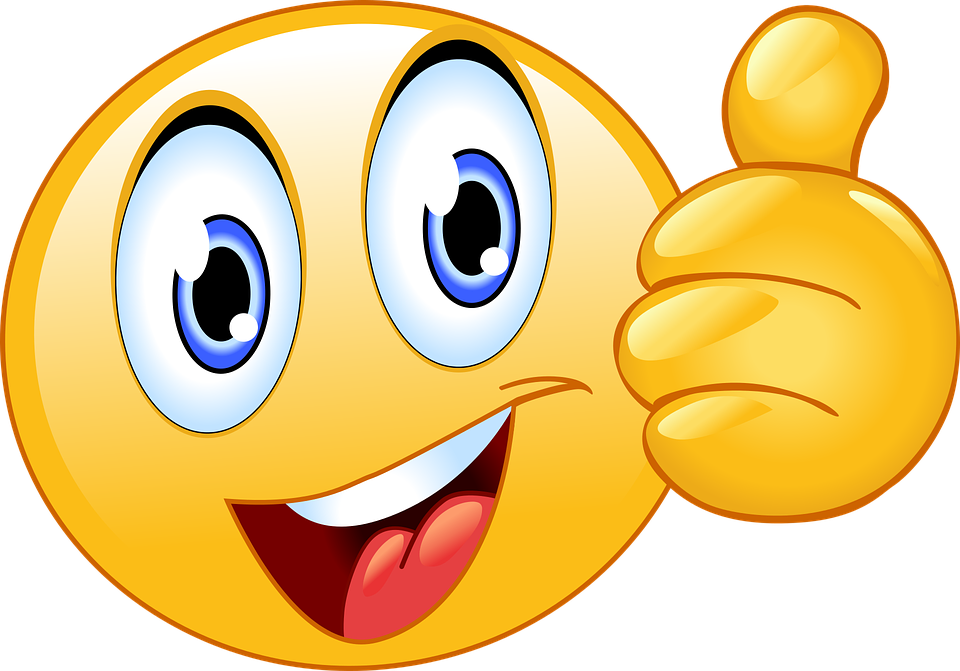 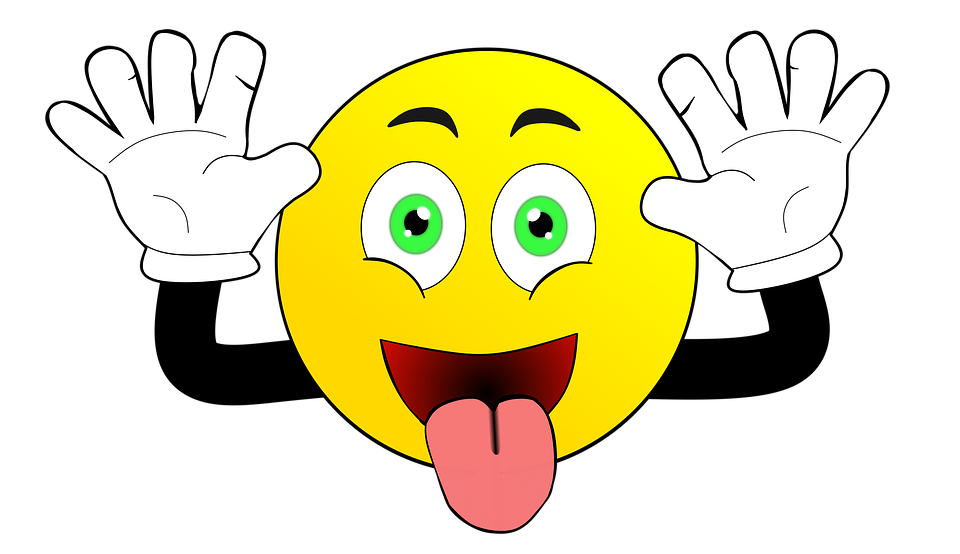 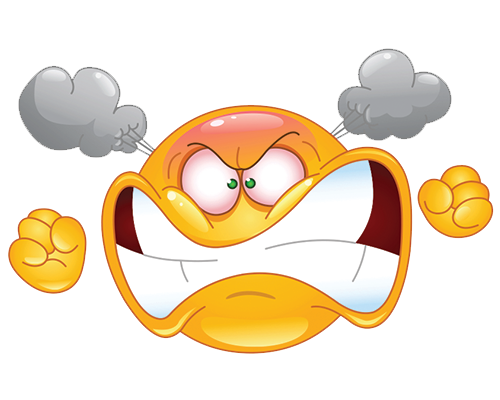 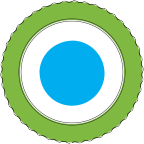 El blanco de los sentimientos
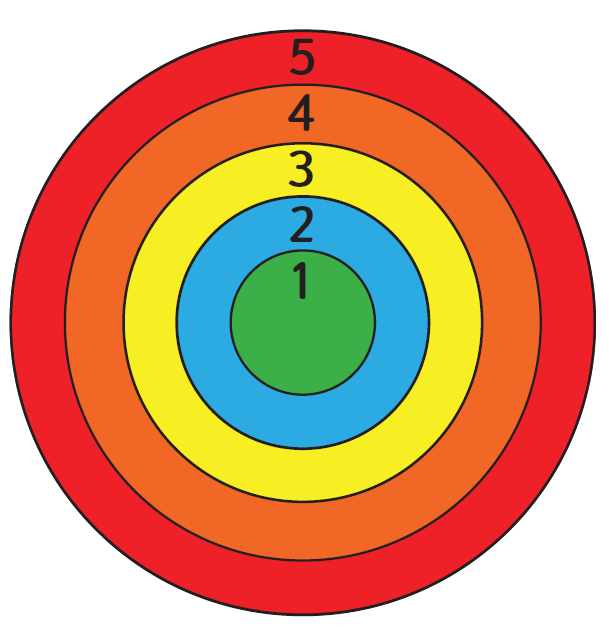 no pensar con claridad
no tomar buenas decisiones
no en control
obteniendo menos de lo que quieres
4-5 = MUY … enojado, triste, emocionado, ansioso, tonto
Es el momento para volver al objetivo
2-3 = un poco… ansioso, frustrado, decepcionado, tonto
pensando claramente
más probable de tomar buenas decisiones
en control
obteniendo más de lo que quieres
1 = Todo bien
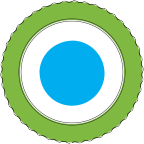 El blanco de los sentimientos
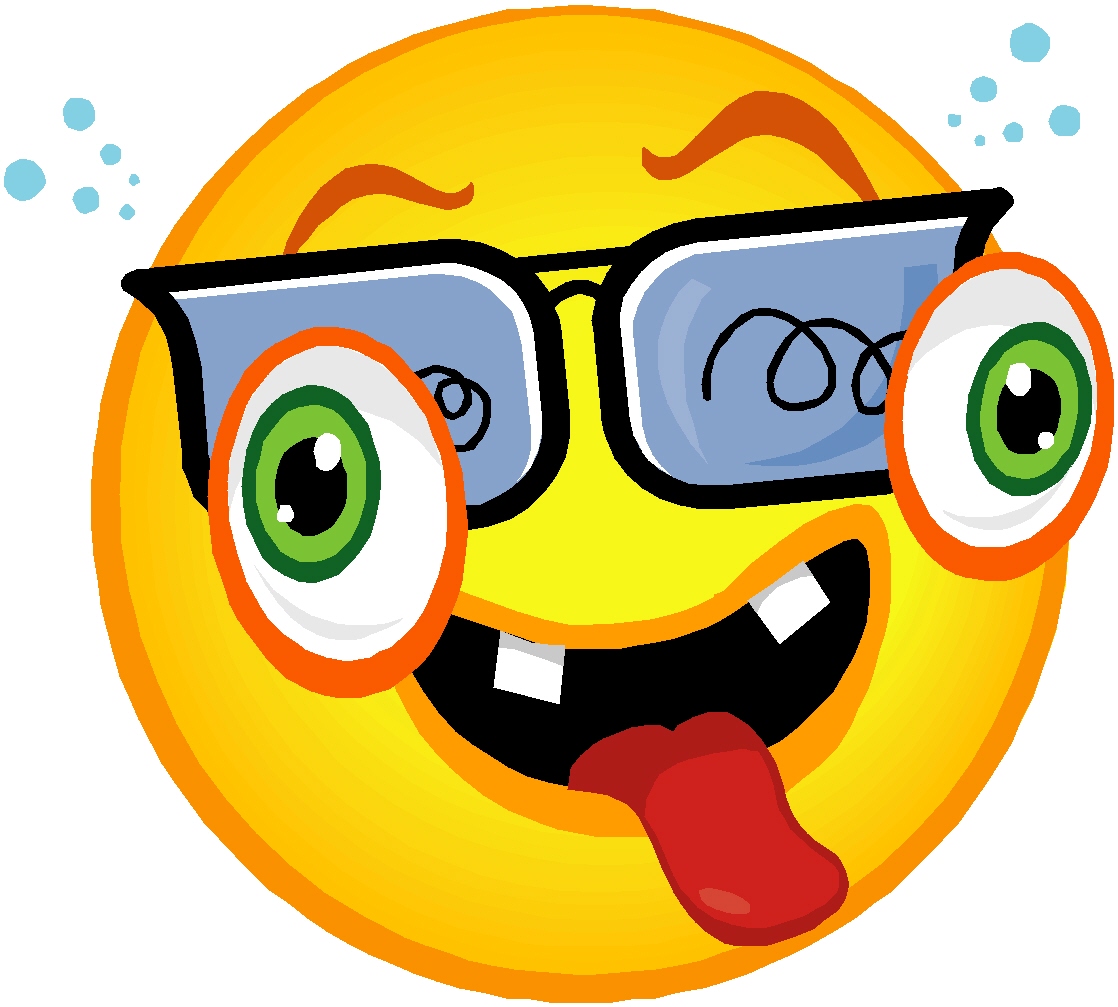 Ejemplo:
Todo bien
Un poco molesto
Frustrado o decepcionado
Enojado
Muy enojado o demasiado emocionado (fuera de control)
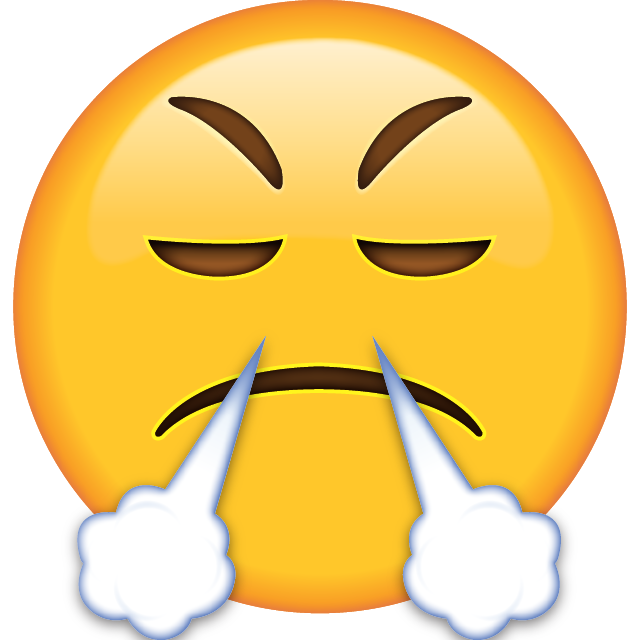 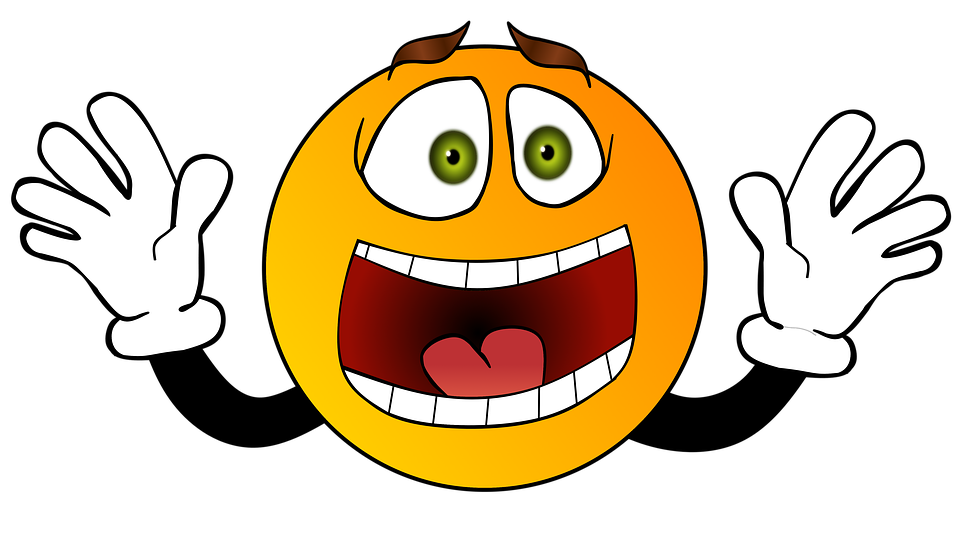 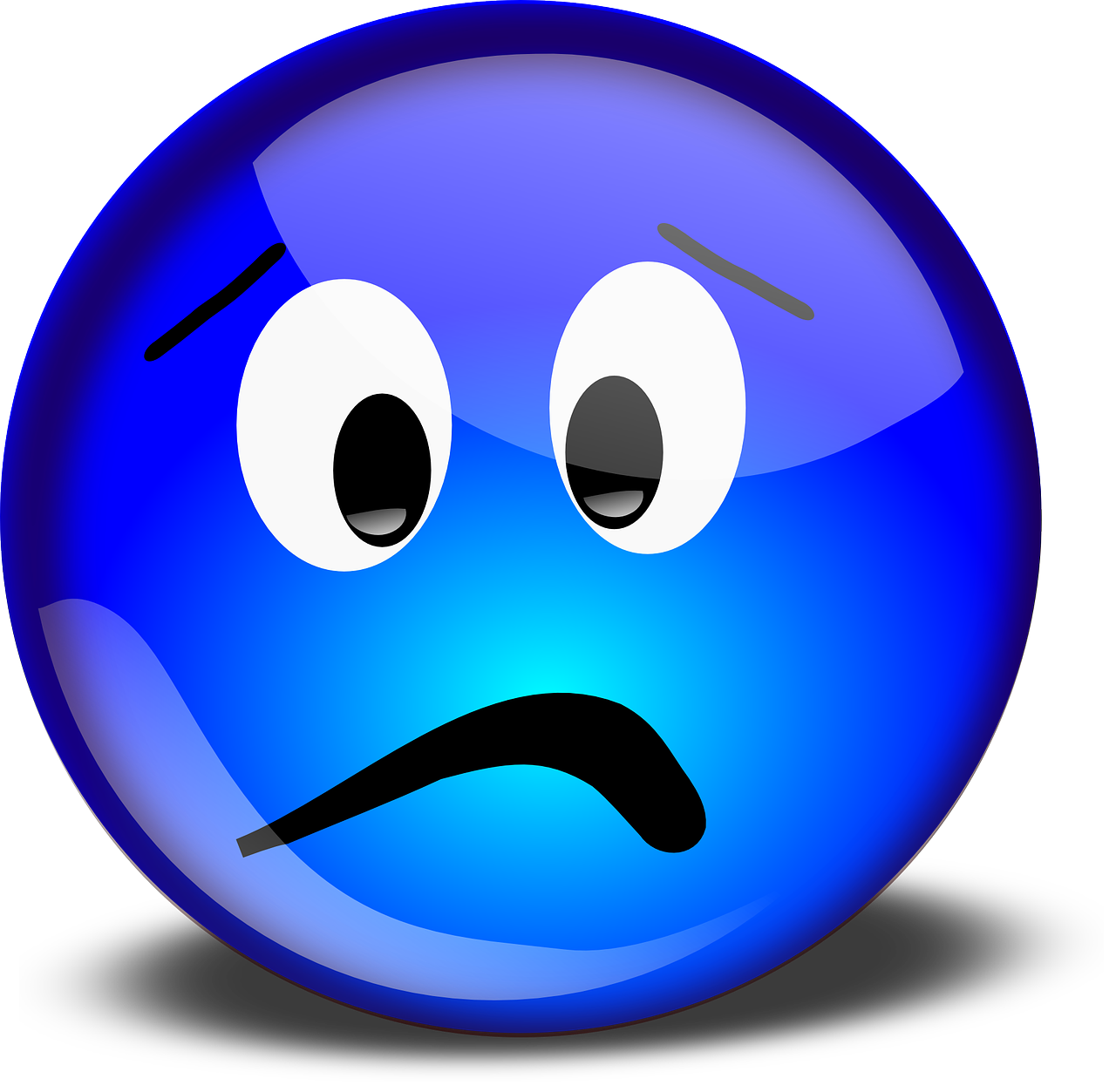 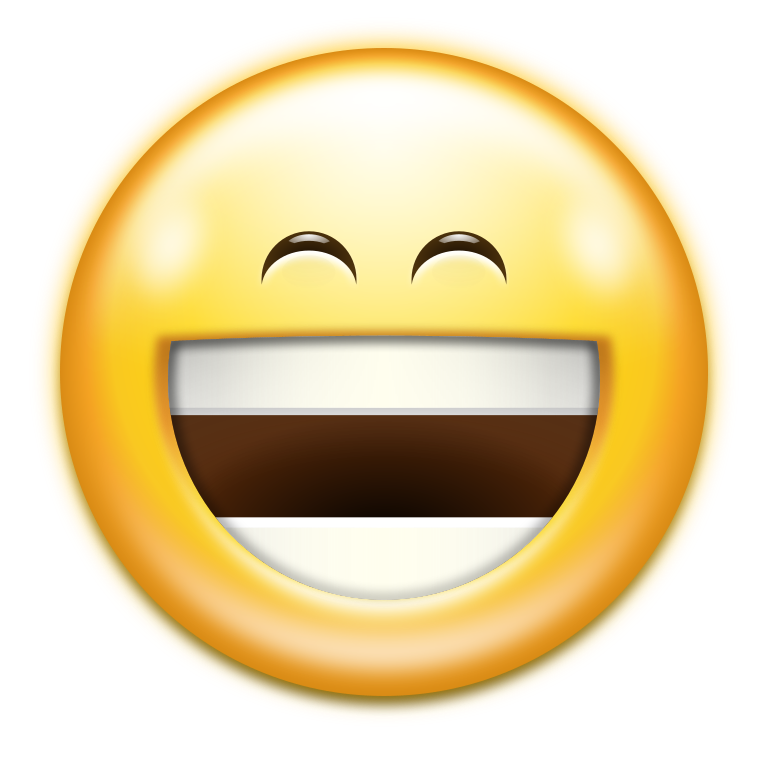 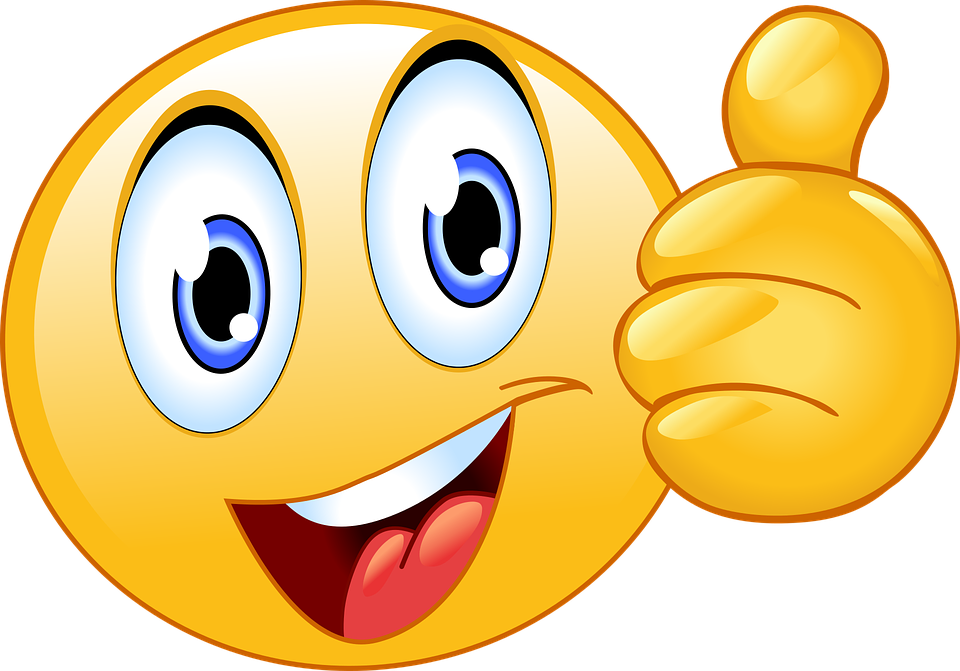 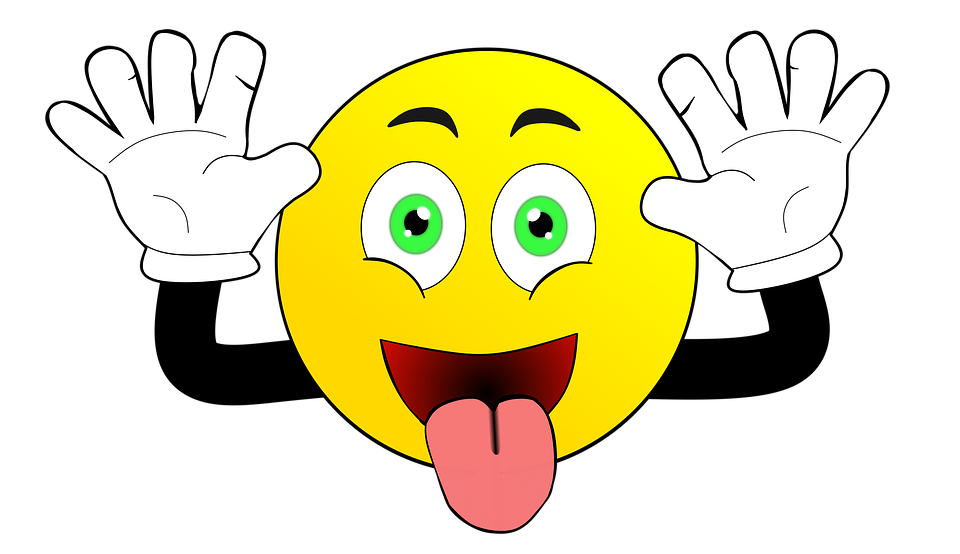 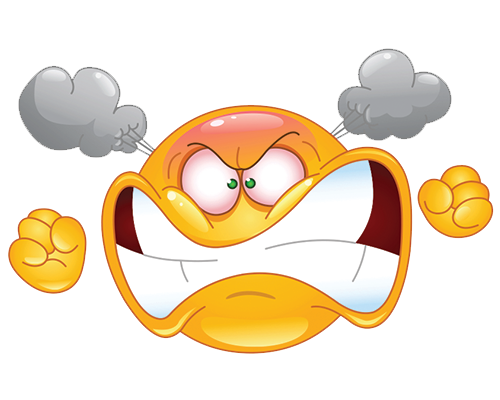 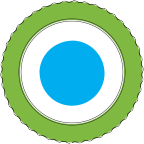 El blanco de los sentimientos
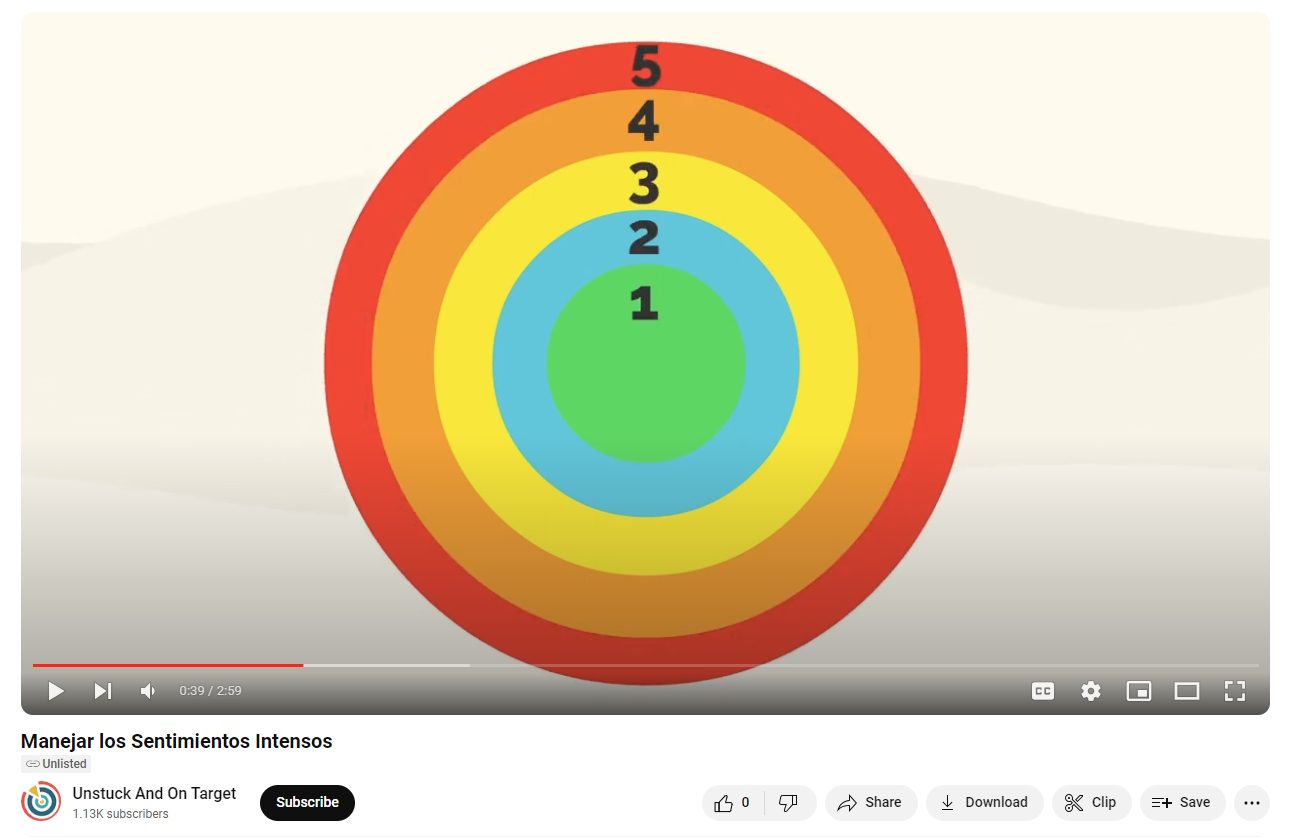 :00-1:36
https://www.youtube.com/watch?v=f42X-R-CYzw
Se integra fácilmente con las palabras que apoyan a la flexibilidad:
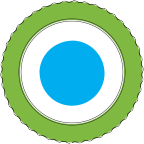 Me siento enojado en el nivel "4" y no tengo ganas de ser flexible en este momento. Voy a volver a un 1 o 2 y luego pensar en cómo podría ser flexible y llegar a un acuerdo.
“Ser flexible”	
		
“Bloqueado y Desbloqueado”

“Plan A/ Plan B”

“Acuerdo”

“Opción/No hay opción”

“Problema Grande/ problema pequeño”
Esto se siente como un problema grande y estoy decepcionado en el nivel "5". Voy a volver a un 1 o 2 para poder pensar en cómo puedo convertir esto en un problema pequeño.
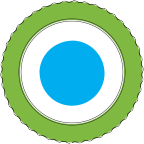 Las emociones
¿Preguntas?

¿Alguna experiencia usando una herramienta como esta con su hijo anteriormente?
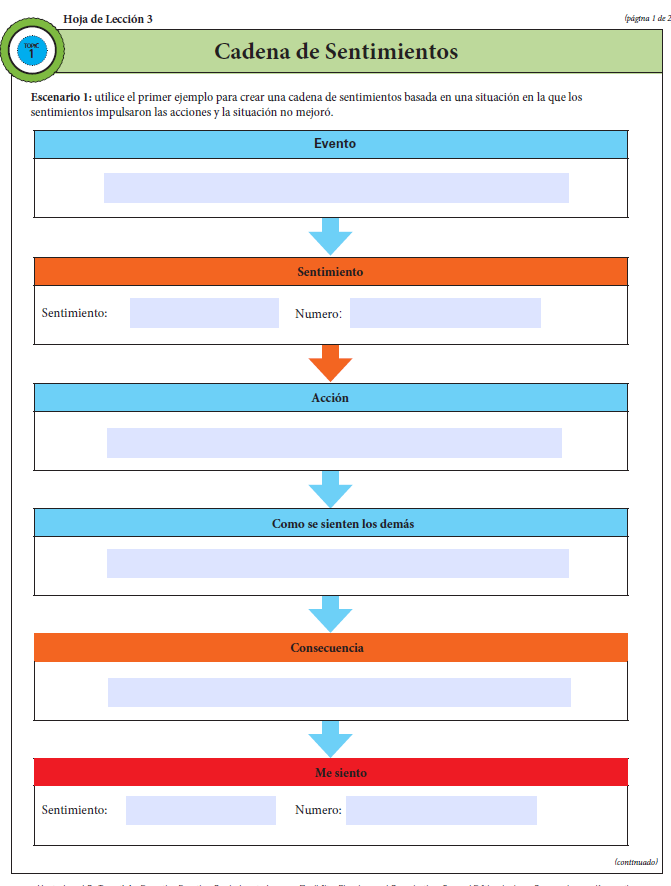 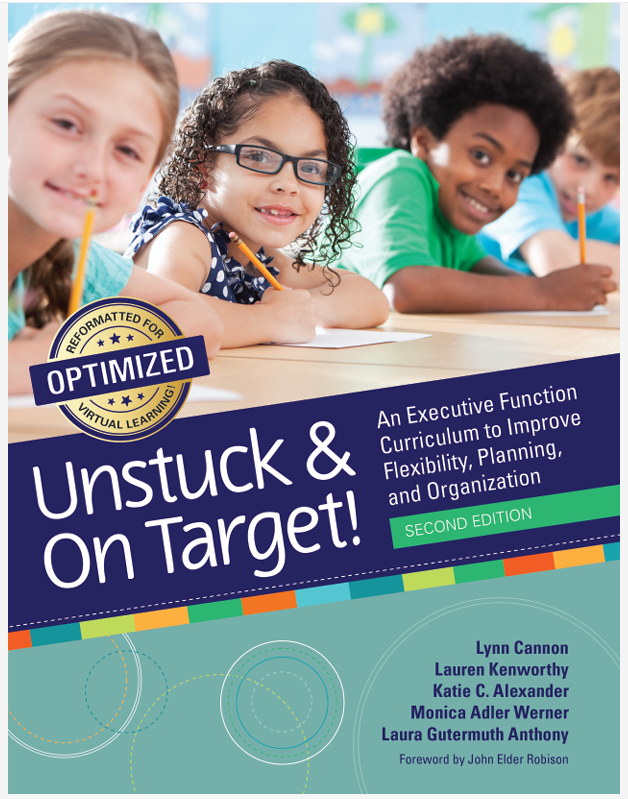 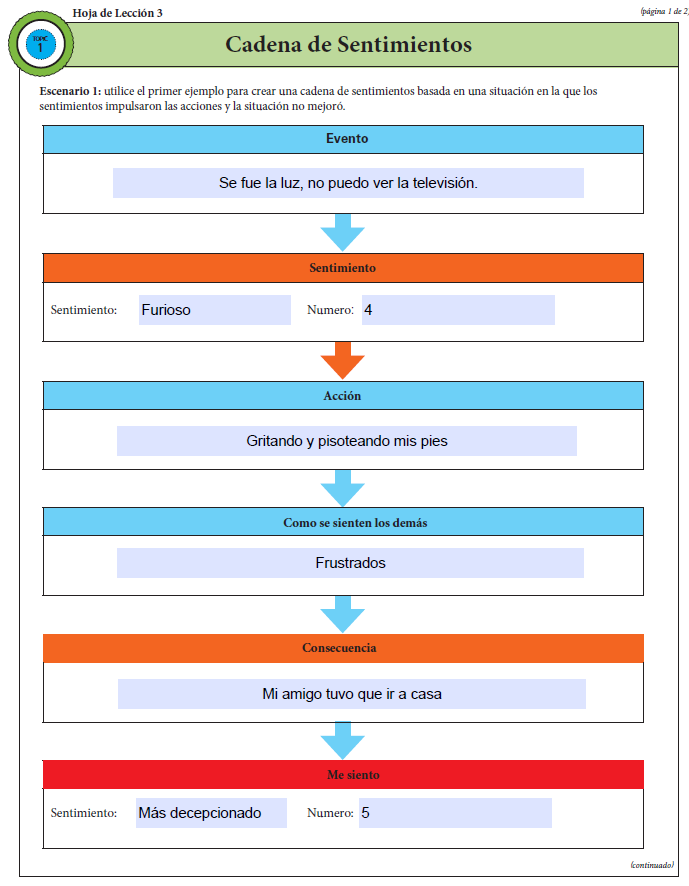 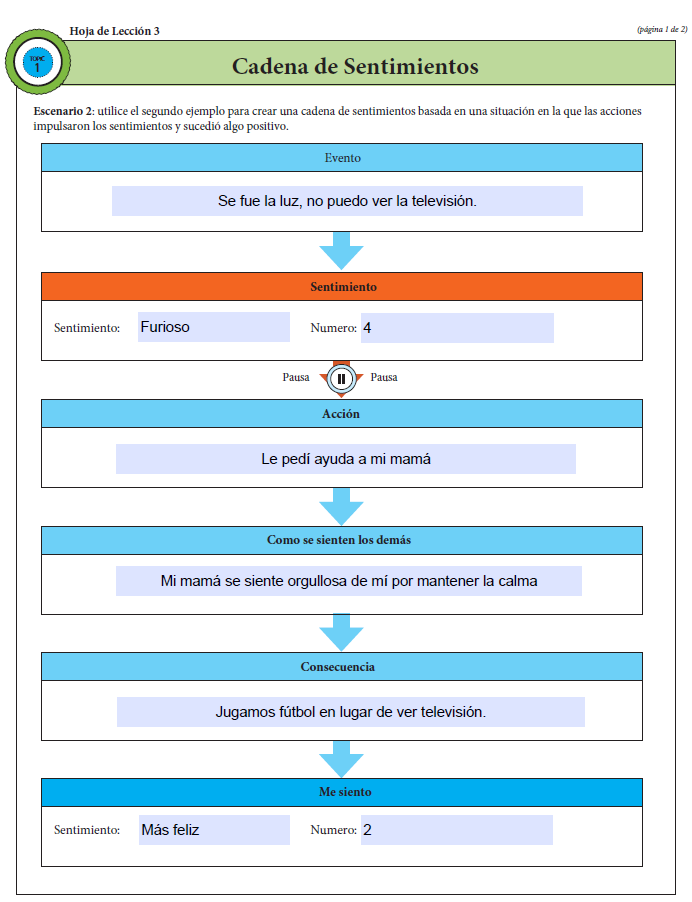 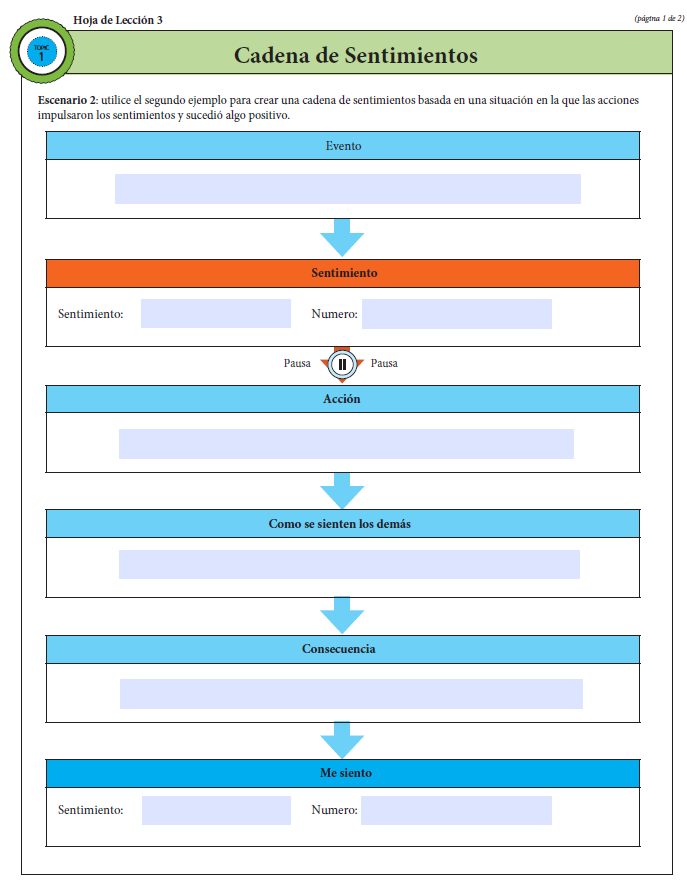 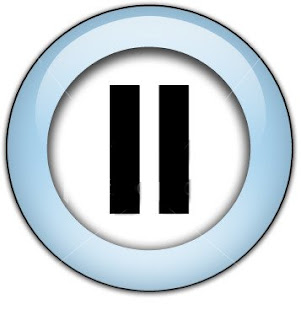 Hacemos una PAUSA para PENSAR y usar las habilidades de afrontamiento para volver a acercarnos a “todo bien (1)"

Esto nos ayuda...
 - Desbloquearnos
-Alcanzar nuestras metas
-Tener más opciones y control
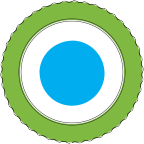 Comparación breve con otras herramientas
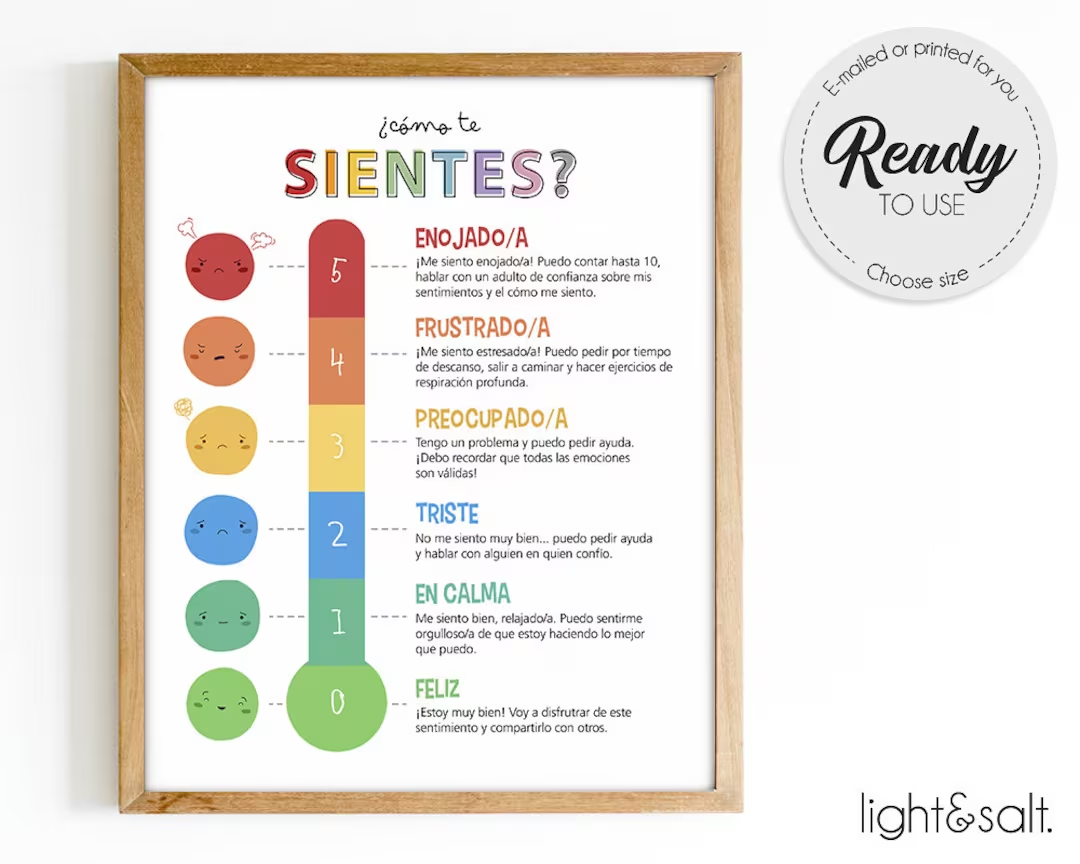 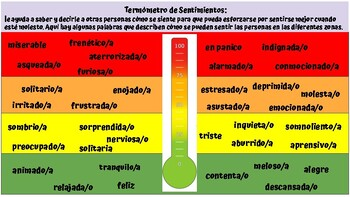 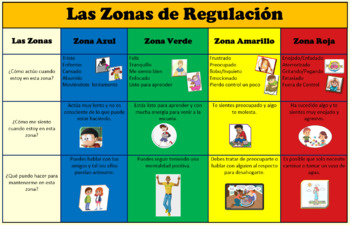 Sé consistente para reducir la confusión
Vincularlo con herramientas de afrontamiento
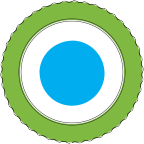 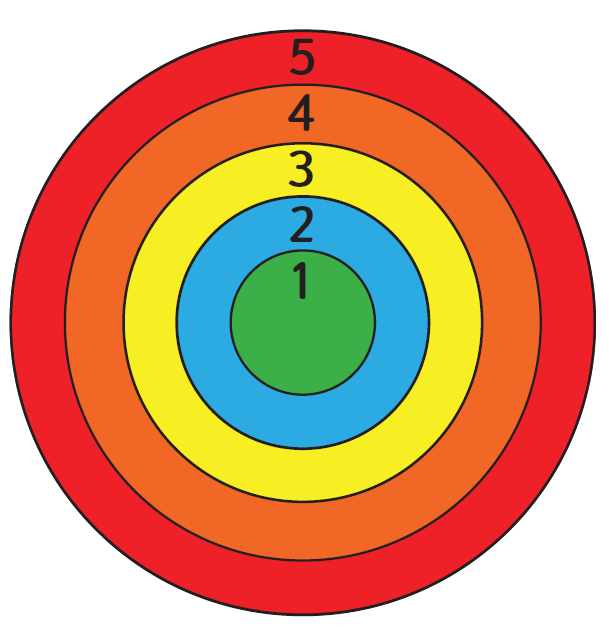 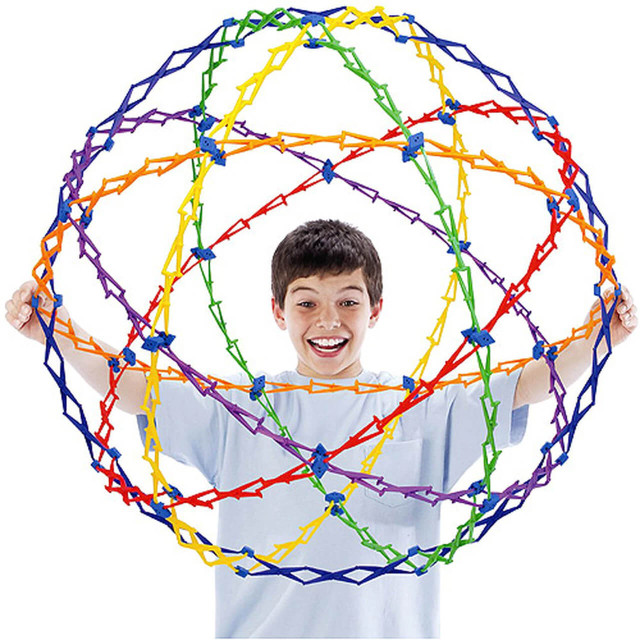 https://nationalautismresources.com/original-hoberman-sphere
y otras interacciones diarias....
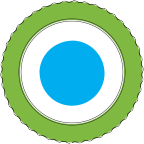 En libros, películas, series, interacciones familiares......	“Ella/Él mira... Me doy cuenta de que se sienten ______ porque...".
*El mejor momento para introducir cómo identificar los sentimientos es cuando su hijo se siente bien o tranquilo y el ambiente es relajado
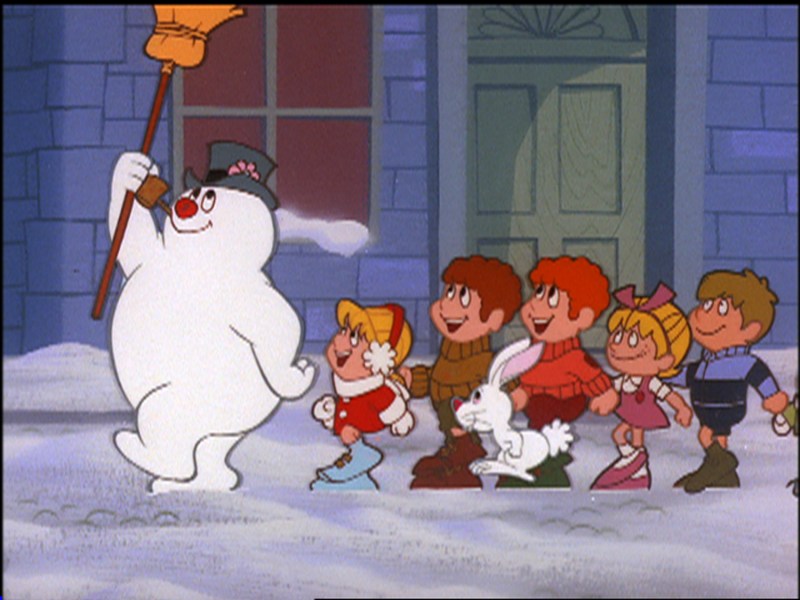 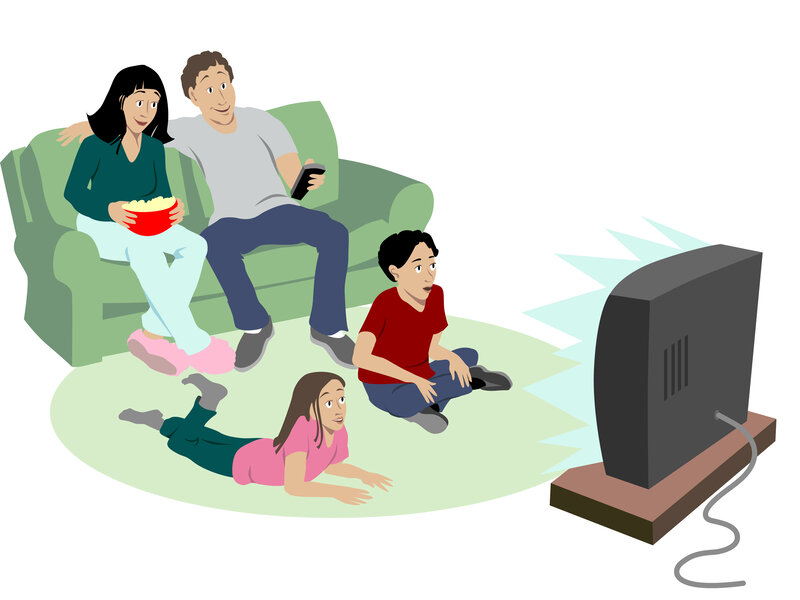 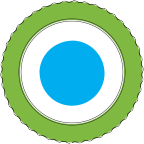 Manejar los sentimientos malos
Haga algo especial para calmar
Ej: un kit calmante con el blanco de afrontamiento y cosas calmantes como pelotas, crayones o libros fáciles preferidos

Perdone y sea paciente con usted mismo
Mostrar perdón de usted mismo ayuda a su hijo/a a perdonar sus propios errores

Descubrir y utilizar sus propias estrategias de afrontamiento también
Para que mantenga la calma cuando su hijo está molesto. 
Ej: tomar 5 respiraciones profundas, pensando en un momento en que su hijo/a le hizo realmente feliz
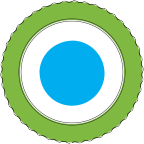 Las emociones
¿Preguntas?

¿Ejemplos de ustedes?
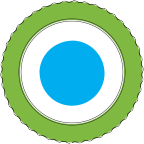 ¿Será esto bienvenido de inmediato por su hijo?
A veces sí..
Otras veces, desafortunadamente no.....
¿¿POR QUÉ??

Su hijo puede tener un historial de que se le presenten principalmente escalas de calificación cuando ya está molesto
¡Usa tu escala de calificación! ¡¿Cómo te sientes?!
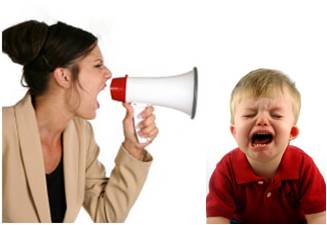 Comprender y discutir primero los historiales de aprendizaje
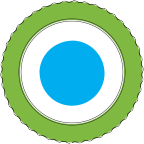 ¿Cuál es el argumento de venta? ¿Por qué mantener las emociones bajo control?
Acciones que provienen de sentimientos agradables, centrados en el objetivo...
Acciones que provienen de sentimientos fuertes y fuera del objetivo...
Nos distraen de nuestros objetivos
Pueden causar resultados negativos no deseados
Tienen resultados más positivos
Consíguenos más de lo que queremos
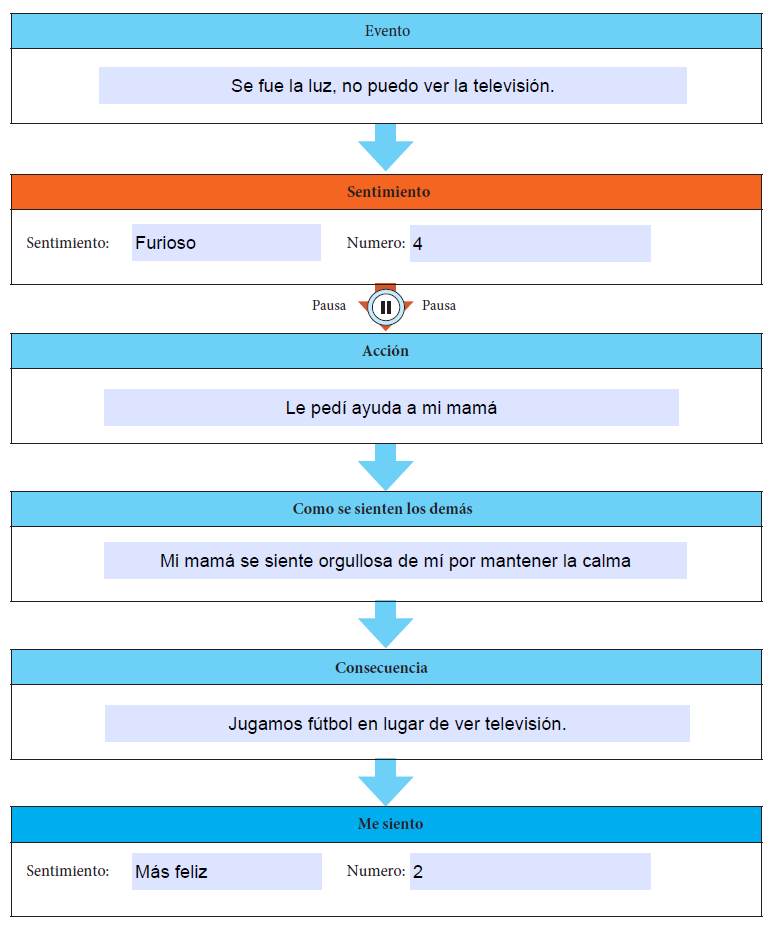 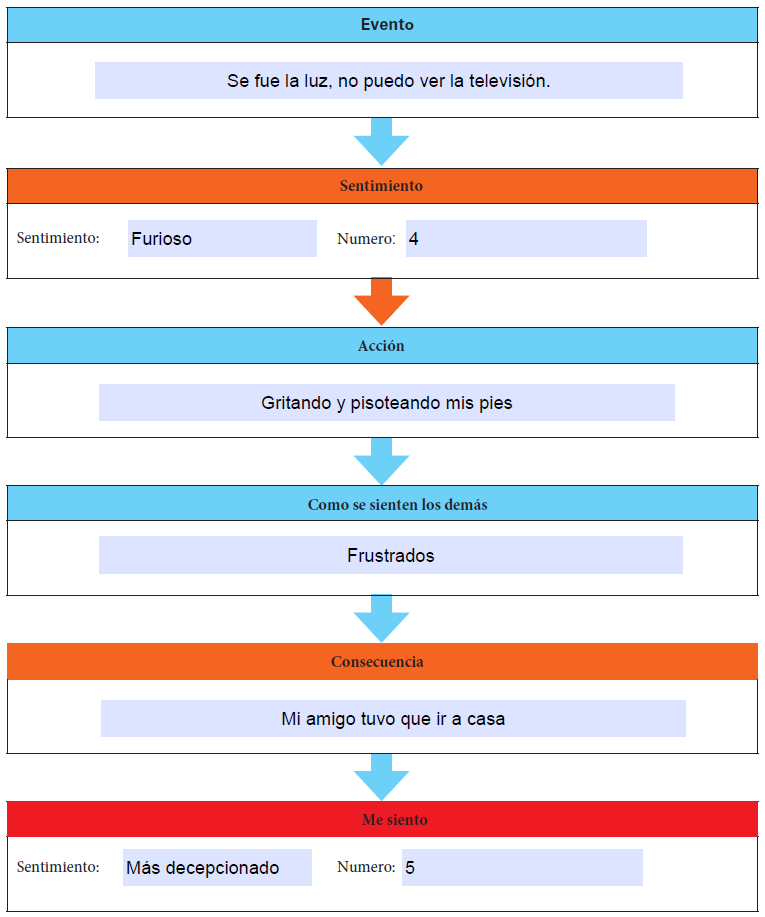 Comportamiento que no consigue lo que queremos:
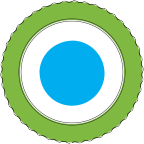 1. Quedarse bloqueado en el resultado inmediato ¿Por qué?  Nos impide pensar en los efectos a largo plazo del comportamiento, por ejemplo, en las relaciones sociales, la confianza, etc.
2. Cerrarse en uno mismo ¿Por qué?  Nos impide dejar que los demás sepan lo que necesitamos y nos lleva a quedarnos "bloqueados" dentro de nuestro cerebro
3. Culpar a los demás ¿Por qué?  Nos impide comprender las perspectivas (pensamientos, sentimientos y acciones) de otras personas.
Tómese el tiempo para hacer que el blanco de sentimientos sea una herramienta útil para su familia y su hijo
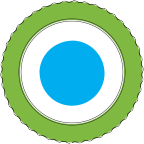 Modelarlo para mostrarles que ellos no son los únicos que van a usarlo
Utilízalo para validar sus experiencias
Individualízalo para que sea significativo para ellos (usa sus emojis, personajes, dibujos, palabras, etc. preferidos)
Úselo como una herramienta para ayudarlos a lograr una mejor sensación de control, resultados sociales y otras cosas que son importantes PARA ELLOS
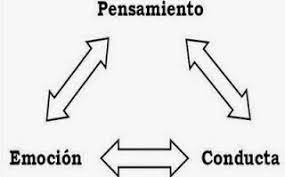 From: e-Unstuck and On Target © 2020 3c Institute
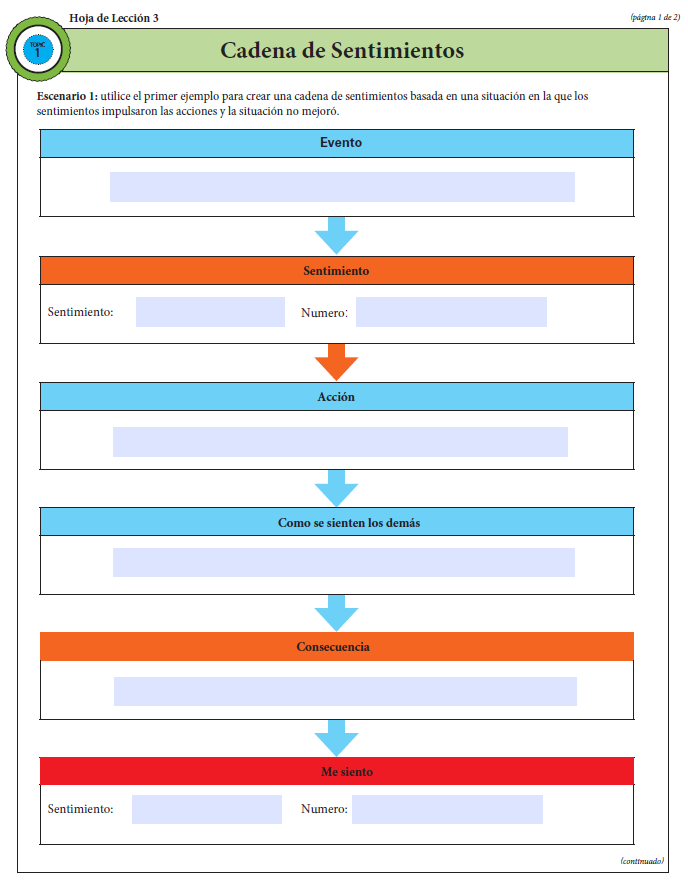 ¿Qué estabas pensando cuando eso sucedió? .../ ¿Cuándo te sentiste así?
Lo que YO estaba SINTIENDO y PENSANDO cuando eso sucedió fue...
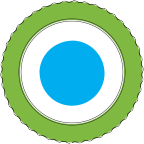 Esta Semana
Si su hijo está en el grupo en persona, esta semana están aprendiendo sobre el problema grande/ problema pequeño y Opción/No hay opción. Ya han aprendido y continúan practicando con el blanco de sentimientos.

Para ustedes:
Crear un blanco de sentimientos junto con tu hijo

Modelar usted mismo y buscar ejemplos en televisión/ películas donde pueda etiquetar una emoción y asignarle una clasificación de intensidad

Elogiar a su hijo cada vez que etiquetan una emoción o su intensidad

Seguir modelando y practicando con el vocabulario de Unstuck

Mirar el video de YouTube “Manejar los sentimientos intensos” https://youtu.be/f42X-R-CYzw
“Ser flexible” 		“Bloqueado y Desbloqueado”
“Acuerdo” 		“Opción/No hay opción”
“Plan A/ Plan B” 		“Problema grande/ problema pequeño”